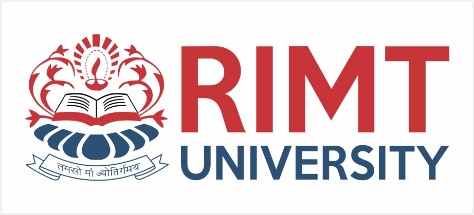 EXPERT SYSTEMBTCS-3613
Course Name: B.Tech (CSE) Semester: 6th
Prepared by: Sahilpreet Singh
Department of Computer Science & Engineering
1
Dr.Nitin Thapar_SOMC_ITFM
education for life                       www.rimt.ac.in
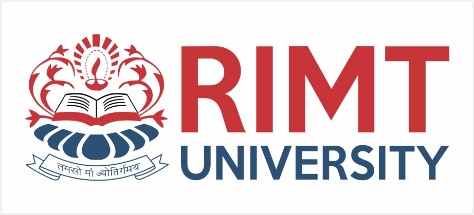 TOPIC:- KNOWLEDGE ACQUISITION
education for life                       www.rimt.ac.in
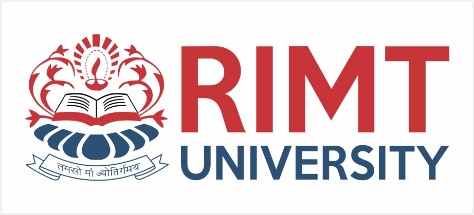 INTRODUCTION
Knowledge acquisition is the gathering or collecting knowledge from various sources.
It is the process of adding new knowledge to a knowledge base and refining or improving knowledge that was previously acquired.
Acquisition is the process of expanding the capabilities of a system or improving its performance at some specified task.
education for life                       www.rimt.ac.in
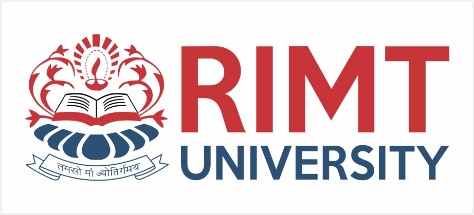 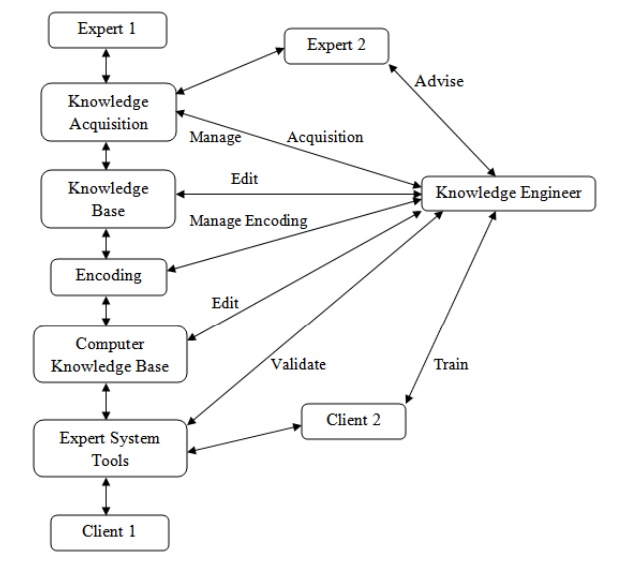 Knowledge engineers may be the professionals who elicit knowledge from experts. They integrate knowledge from various sources like creates and edits code, operates the various interactive tools, build the knowledge base etc.
education for life                       www.rimt.ac.in
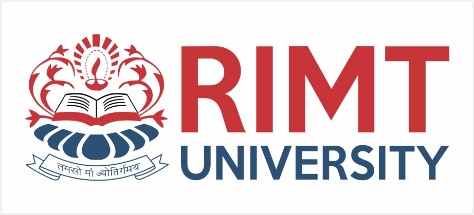 Techniques
Diagram Based Techniques- 
In diagram based techniques the generation and use of concept maps, event diagrams and process maps.
This technique captures the features like “why, when, who, how and where”.
education for life                       www.rimt.ac.in
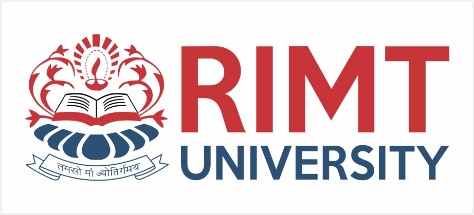 Matrix Based Techniques-
The matrix based techniques involve the construction of grids indicating such things as problems encountered against possible solutions

Hierarchy-Generation Techniques-
Hierarchical techniques are used to build hierarchical structures like trees.
education for life                       www.rimt.ac.in
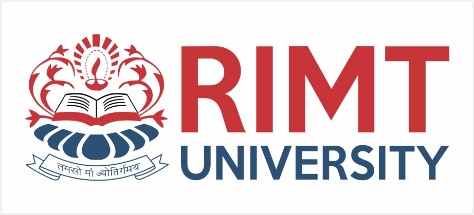 Protocol analysis technique 
To identify the type of knowledge like goals, decisions, relationships etc. The protocol generation techniques include various types of interviews like structured, semi-structured and unstructured.
education for life                       www.rimt.ac.in